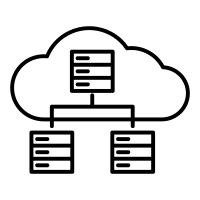 Virtualizace
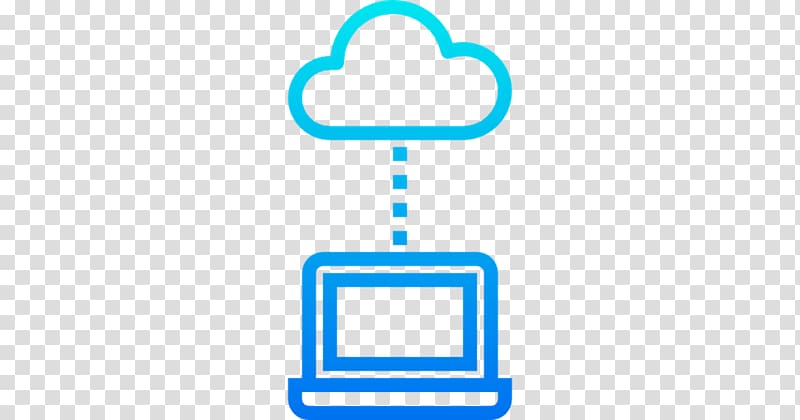 Pojem a význam virtualizace
Virtualizace je technologie, která umožňuje vytvářet virtuální verze fyzických prostředků, jako jsou servery, úložiště, sítě apod., což umožňuje efektivnější využití zdrojů a snižuje náklady.
Virtualizace přináší flexibilitu, škálovatelnost a snižuje náklady na provoz IT infrastruktury.
Historie a vývoj
Virtualizace má kořeny až v 60. letech 20. století, kdy IBM začal vyvíjet technologie pro virtualizaci mainframe počítačů.
S nástupem datových center v 90. letech začala virtualizace nabírat na popularitě jako prostředek ke konsolidaci serverů a optimalizaci jejich využití.
Typy (druhy) virtualizace
1. Plná virtualizace (tzv. nativní)
dojde ke kompletní virtualizaci PC
neupravený hostovaný OS má přímý přístup k fyzickému HW hostitelského PC
umožňuje snadnou přenositelnost virtuálních strojů na jiný HW a jejich snadné zálohování

2. Paravirtualizace 
nevytváří se kompletní virtuální HW, ale je povolena komunikace přímo s fyzickým HW
virtuální stroj nesimuluje hardware, ale nabízí speciální aplikační rozhraní (API)
Typy (druhy) virtualizace
3. Virtualizace na úrovni operačního systému (tzv. virtualizace na úrovni jádra)
pro svůj běh využívá jádro OS
patří k nejefektivnějším typům virtualizace
nízké režijní náklady

4. Virtualizace nezávislá na operačním systému (tzv. OS-level virtualizace)
virtualizace fyzického stroje, při níž virtuální stroje nevyužívají hostitelský OS
fyzický HW se nemusí starat o běh hostitelského systému díky virtualizační vrstvě
Typy (druhy) virtualizace
5. Emulace 
používá se při tvorbě softwaru pro fyzicky nedostupné procesory (např. tvorba víceprocesorového stroje na jednoprocesorovém)
nejpomalejší typ virtualizace s vysokou režií
zachovává původní vzhled chování systému či aplikace
Úrovně (způsoby) a komponenty virtualizace
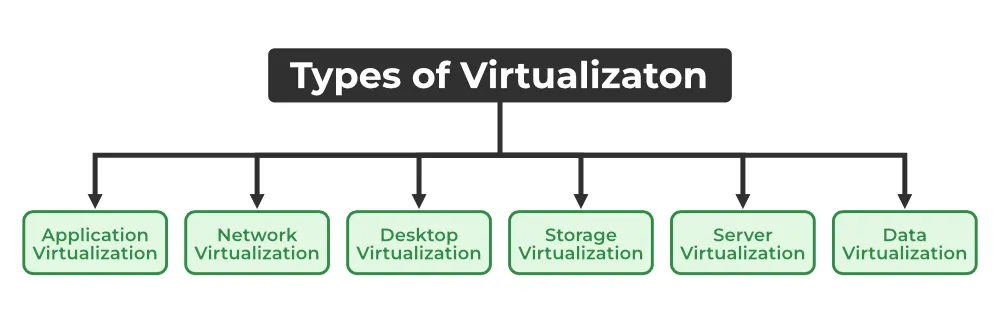 Přehled virtualizačních platforem
VMware vSphere
Microsoft Hyper-V
KVM (Kernel-based Virtual Machine)
Xen
Docker
Kubernetes
Další vývoj virtualizace
Kontejnerizace představuje posun od kompletní virtualizace operačního systému k izolaci pouze nezbytných knihoven a souborů pro běh aplikací.

Kubernetes, známý též jako K8s, představuje platformu pro orchestraci kontejnerů, která umožňuje správu, škálování a nasazování aplikací v kontejnerovém prostředí.

Edge Virtualizace rozšiřuje koncept virtualizace do okrajových prostředí, jako jsou IoT zařízení, mobilní sítě a edge servery, s cílem zvýšit rychlost odezvy, snížit latenci a efektivněji spravovat okrajová zařízení